Motion Planning for Multiple Autonomous Vehicles
Semi-Autonomous Intelligent Transportation System
Rahul Kala
Presentation of paper: R. Kala, K. Warwick (2015) Intelligent Transportation System with Diverse Semi-Autonomous Vehicles, International Journal of Computational Intelligent Systems, 8(5): 886-899.
April, 2013
Key Contributions
The approach presents an integrated study of an intelligent transportation system covering all the various concepts which are separately studied in the literature.
The study proposes architecture of the transportation systems of the future covering both decentralized vehicle control and a centralized management control. 
The approach is designed for diverse semi-autonomous vehicles operating in a scalable environment, which is the likely future of the transportation system. 
The approach is a positive step towards creation of a traffic simulation tool for diverse and unorganized traffic.
rkala.99k.org
Assumption
All semi-autonomous vehicles, or all can communicate
All vehicles can be tracked
There might still be some human driven vehicles
Vehicles have very diverse speeds

Key idea
Explore all the possibilities with such an assumption
Enable vehicles cooperatively reach their destination in the best way
Make transportation rules dynamic
rkala.99k.org
Lane Booking
Road Booking
Booking Specifications
Booked?
Booked?
Speed Lane Module
Vehicle Route Planning
Speed Limit
Speed of vehicles at lanes
Lane change, Follow, Stop/Start, Turn
Traffic Info.
Central Information System
Vehicle Control
Vehicle Motion Planning
Scenario Specification
Traffic at roads
Map/Initial conditions
Signal state
Vehicle Monitoring
Traffic Signal Module
Position/ Speed
Proposed  Intelligent Transportation  System Architecture
rkala.99k.org
Traffic Lightning System
Since all vehicles are tracked, lights can change as soon as all vehicles at a particular side are clear
rkala.99k.org
2
1
5
3
1
4
6
2
3
Traffic Lighting System
Order of change of traffic lights. Numbers denote the order of appearance in the crossing scenario for the present vehicles.
rkala.99k.org
Traffic Lighting System
rkala.99k.org
Traffic Lighting System
Varying traffic density
rkala.99k.org
Traffic Lighting System
Varying traffic density with traffic from one side blocked
rkala.99k.org
Traffic Lighting System
Varying maximum time per light change for dense traffic
rkala.99k.org
Traffic Lighting System
Varying maximum time per light change for light traffic
rkala.99k.org
Traffic Lightning System  - Design Choice
rkala.99k.org
Speed Lane
Since the vehicles are tracked and under communication, speed distribution between lanes can be made dynamic

Assumption: Speeds uniformly distributed in the speed band (between slowest and fastest current vehicle on the road)
Concept 1: Divide the speed band by weights and distribute between the lanes
Concept 2: Higher speed vehicle can jump to lower speed lane (for overtaking) but not vice versa
rkala.99k.org
Speed Lanes
Speeds
Highest speed capability vehicle
Weighted speed division
Speed Band
(all other vehicles assumed to be uniformly distributed in this band)
Speed limit of individual lanes
Lowest speed capability vehicle
rkala.99k.org
Speed Lanes
Comparisons with a system with no speed lane – any vehicle can go anywhere
Comparisons for densely occupied scenario
rkala.99k.org
Speed Lanes
Speed lanes are a bad idea when traffic density is low, all diverse vehicles having access to both lanes can quickly criss-cross and overtake, not having to follow a vehicle as the other lane is reserved for high speed vehicles only
Comparisons for lightly occupied scenario
rkala.99k.org
Speed Lanes
Comparisons by increasing diversity – test the algorithm adaptability
rkala.99k.org
Speed Lanes
Comparisons by increasing diversity – test the algorithm adaptability
rkala.99k.org
Route Planning
How to choose between a shorter/congested route or a longer/not congested route?

Use a standard graph search on road network graph
Re-plan at every crossing to cope with changing traffic

Cost function: length + penalty x traffic density
For near roads use Current traffic density
For further roads use predicted traffic density
rkala.99k.org
Rout Planning
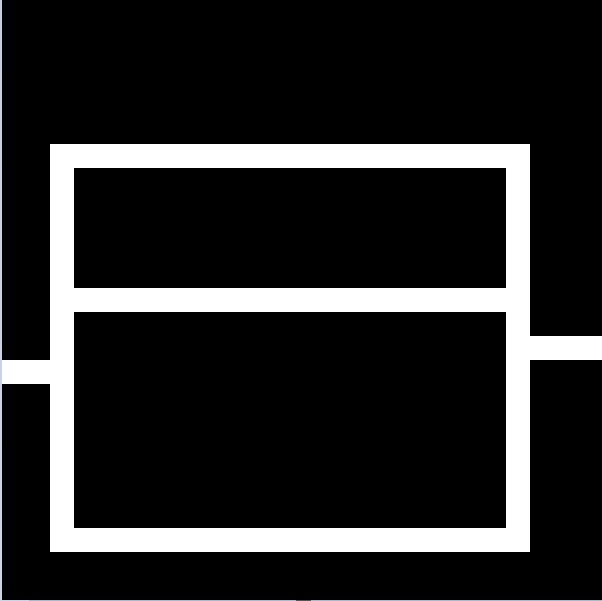 Shorter Diversion
Exit Point of vehicles
Entry Point of vehicles
Straight Road
Longer Diversion
Vehicles first use straight road, on congestion of which shorter diversion is also used, on congestion of which, longer diversion is also used.
rkala.99k.org
Route Planning
Comparisons with distance minimization graph search (only straight road used) by varying penalty
rkala.99k.org
Route Planning
Lower penalty = Distance minimization graph search
Lower penalty = Search which attempts to equate density on all roads

For the considered map:
Lower penalty makes straight road congested, poor performance
Higher penalty encourages vehicles to take diversions even though main road may not be too congested, poor performance
rkala.99k.org
Booking
Reserve a road or lane for privileged set of vehicles
Key issue: How many vehicles to be booked?
rkala.99k.org
Booking
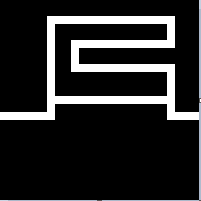 Diversion for all other vehicles
Booked road 
(only for privileged/booked vehicles
rkala.99k.org
Booking
Road Booking
Booking more vehicles makes it take longer for the booked vehicles and shorter for the other vehicles
rkala.99k.org
Booking
Lane Booking
Booking more vehicles makes it take longer for the booked vehicles and shorter for the other vehicles
rkala.99k.org
Acknowledgements:
Commonwealth Scholarship Commission in the United Kingdom 
British Council
Thank You
rkala.99k.org